重傷事故発生
城南警察署管内で
乗用車と高齢歩行者が衝突!!
○　発生日時：１０月１２日（土）午後５時２０分頃
○　発生場所：福岡市城南区堤　付近　（横断歩道のない道路を横断中）
至　六本松
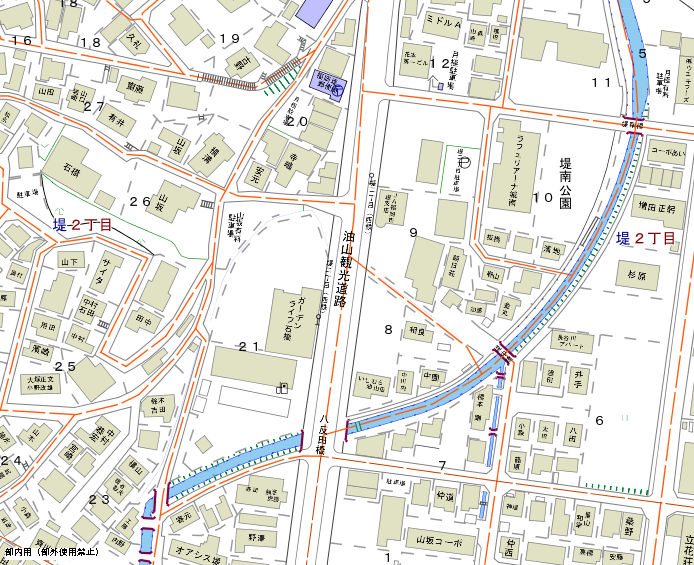 至　東油山
交通事故を起こさない、
　　　　　　交通事故に遭わないために・・・
【ドライバーの方へ】
　・ 運転中は、大丈夫「だろう」運転ではなく、
　 何かある「かもしれない」運転を心掛け、前を
   よく見て運転しましょう。
　・ 不測の事態に備え、安全な速度で運転しましょう。
こちらも
チェック
【歩行者の方へ】
　・ 横断する際は、止まって、見て、合図を出して、
　　車が停止するのを待って、渡りましょう。
　・ 遠回りになっても横断歩道を利用しましょう。
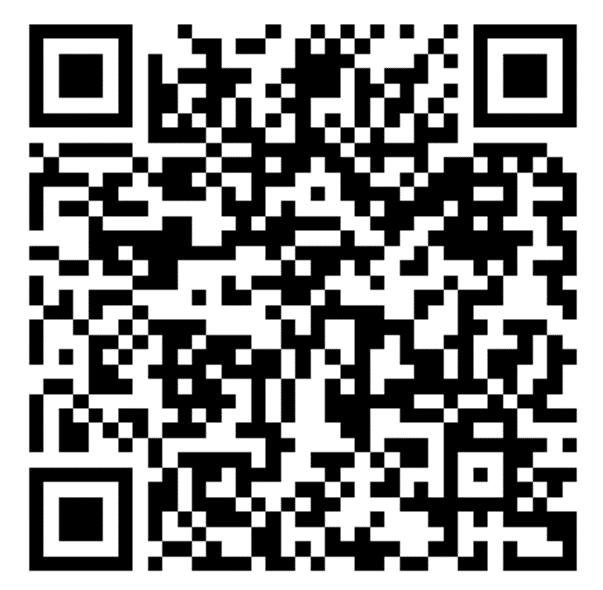 【福岡県内交通死亡事故発生状況】
　　令和６年１０月１５日現在（概数）
　　死者数７４人（前年同期比－４人）
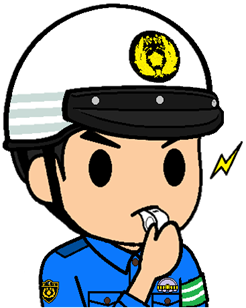 福 岡 県 警 察